Guidelines for Prevention and Treatment of Opportunistic Infections in HIV-Infected Adults and AdolescentsCryptococcosis Slide Set
Prepared by the AETC National Coordinating Resource Center based on recommendations from the CDC, National Institutes of Health, and HIV Medicine Association/Infectious Diseases Society of America
About This Presentation
These slides were developed using recommendations published in May 2013. The intended audience is clinicians involved in the care of patients with HIV.
Users are cautioned that, owing to the rapidly changing field of HIV care, this information could become out of date quickly. Finally, it is intended that these slides be used as prepared, without changes in either content or attribution. Users are asked to honor this intent.
-AETC National Coordinating Resource Center
http://www.aidsetc.org
2
www.aidsetc.org
May 2013
Cryptococcosis
Epidemiology
Clinical Manifestations
Diagnosis
Prevention
Treatment
Considerations in Pregnancy
3
www.aidsetc.org
May 2013
Cryptococcosis: Epidemiology
Caused by Cryptococcus neoformans (occasionally Cryptococcus gattii)
Most cases seen in patients with CD4 count<100 cells/µL
5-8% prevalence among HIV-infected patients in developed countries before widespread use of effective ART
Incidence much lower with use of ART
4
www.aidsetc.org
May 2013
Cryptococcosis: Clinical Manifestations
Subacute meningitis or meningoencephalitis(most common presentation) 
Fever, malaise, headache
Neck stiffness, photophobia, or other classic meningeal signs and symptoms in 25-35% of cases
Lethargy, altered mental status, personality changes (less common)
5
www.aidsetc.org
May 2013
Cryptococcosis: Clinical Manifestations (2)
Disseminated disease is common: any organ can be involved
Isolated pulmonary infection possible
Cough, dyspnea, abnormal chest X ray
Skin lesions
Papules, nodules, ulcers, infiltrated plaques seen in disseminated disease
6
www.aidsetc.org
May 2013
Cryptococcosis: Clinical Manifestations (3)
Skin lesions caused by Cryptococcus neoformans 
Credit: © I-TECH
7
www.aidsetc.org
May 2013
Cryptococcosis: Diagnosis
Detection of cryptococcal antigen (CrAg) in CSF, serum, bronchoalveolar lavage fluid (can have false-negative results)
India ink stain (lower sensitivity)
Culture of blood or CSF (blood culture positive in 55% of those with cryptococcal meningitis)
Patients with positive serum CrAg should have CSF evaluation to exclude CNS disease
CSF findings
Mildly elevated protein, normal or low glucose, pleocytosis (mostly lymphocytes), many yeast (Gram or India ink stain)
Elevated opening pressure (≥25 cm H2O in 60-80%)
8
www.aidsetc.org
May 2013
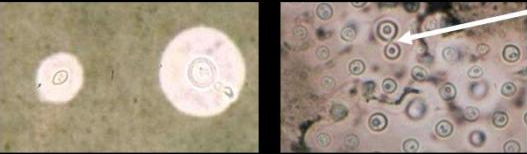 Cryptococcosis: Diagnosis (2)
Cerebrospinal fluid with C neoformans, India ink stain. Budding yeast indicated by arrow. 
Credit: Images courtesy AIDS Images Library (www.aids-images.ch)
9
www.aidsetc.org
May 2013
Cryptococcosis: Prevention
Preventing exposure
Cryptococcus is ubiquitous in the environment, cannot be avoided completely 
Exposure to bird droppings may increase risk of infection 
Primary prophylaxis
Routine screening (serum CrAg) not recommended
10
www.aidsetc.org
May 2013
Cryptococcosis: Prevention (2)
Primary prophylaxis:
Prophylaxis with fluconazole or itraconazole can reduce risk in patients with CD4 <100 cells/µL
Not recommended: incidence of disease is relatively low; not proven to increase survival; issues of drug interactions, resistance, cost
Routine screening (serum CrAg) not recommended
11
www.aidsetc.org
May 2013
Cryptococcosis: Treatment
Cryptococcal meningitis is fatal if not treated
Treatment consists of 3 phases: 
Induction (at least 2 weeks plus clinical improvement) 
Consolidation (8 weeks or until CSF cultures are sterile)
Maintenance therapy (lifelong, unless immune reconstitution on ART)
12
www.aidsetc.org
May 2013
Cryptococcosis: Treatment (2)
Preferred:
Induction (≥2 weeks): 
Liposomal amphotericin B 3-4 mg/kg IV QD + flucytosine 25 mg/kg PO QID
Consolidation (≥ 8 weeks): 
Fluconazole 400 mg PO QD
Maintenance (at least 1 year): 
Fluconazole 200 mg PO QD
13
www.aidsetc.org
May 2013
Cryptococcosis: Treatment (3)
Alternative:
Induction (≥2 weeks): : 
Amphotericin B lipid complex 5 mg/kg IV QD + flucytosine 25 mg/kg PO QID
Amphotericin B deoxycholate 0.7-1.0 mg/kg IV QD + flucytosine 25 mg/kg PO QID 
Liposomal amphotericin B 3-4 mg/kg IV QD + fluconazole 800 mg PO or IV QD 
Amphotericin deoxycholate 0.7-1.0 mg/kg IV QD + fluconazole 800 mg PO or IV QD
Liposomal amphotericin B 3-4 mg/kg IV QD alone
Fluconazole 400-800 mg PO or IV QD + flucytosine 25 mg/kg PO QID for 4-6 weeks (inferior efficacy)
Fluconazole 1,200 mg PO or IV QD alone
14
www.aidsetc.org
May 2013
Cryptococcosis: Treatment (4)
Alternative:
Consolidation (≥8 weeks):
Itraconazole 200 mg PO BID
Maintenance:
No Alternatives are recommended (use fluconazole as in Preferred)
15
www.aidsetc.org
May 2013
Cryptococcosis: Treatment (5)
Flucytosine increases rate of CSF sterilization during induction therapy
Consolidation therapy should not be started until ≥2 weeks of successful induction therapy: 
Significant clinical improvement
Negative CSF culture on repeat lumbar puncture
Fluconazole more effective than itraconazole for consolidation therapy
16
www.aidsetc.org
May 2013
Cryptococcosis: Treatment (6)
Elevated intracranial pressure (ICP) associated with cerebral edema, clinical deterioration, and higher risk of death
More likely if >25 cm H2O
Opening pressure always should be measured when lumbar puncture (LP) is performed
Management of elevated ICP: 
Daily LP with removal of CSF, or CSF shunting if LP is not effective or not tolerated
Corticosteroids, mannitol, and acetazolamide are not recommended
17
www.aidsetc.org
May 2013
Cryptococcosis: ART Initiation
Optimal timing for ART initiation is not clear – small studies have reported increased morbidity/mortality with very early ART
For patients with severe cryptococcal CNS disease (especially if ICP is elevated), it may be prudent to delay start of ART until induction or consolidation phase is completed (2 or 10 weeks) 
For patients with advanced AIDS (CD4 <50 cells/µL), earlier ART initiation may be needed
If ART is started early, monitor closely for signs/symptoms of IRIS (eg, elevated ICP)
18
www.aidsetc.org
May 2013
Cryptococcosis: Monitoring
Repeat LP after initial 2 weeks of treatment to check clearance of cryptococcus (CSF culture)
Positive CSF cultures after 2 weeks of therapy predict future relapse; some experts recommend amphoteracin B + flucytosine until CSF cultures are negative
If new symptoms or signs after 2 weeks of treatment, repeat LP (opening pressure, CSF culture)
Serum and CSF CrAg titers do not correlate with clinical response; monitoring is not useful in management; not recommended
19
www.aidsetc.org
May 2013
Cryptococcosis: Adverse Events
IRIS
Up to 30% develop IRIS after initiation of ART
Distinguishing from treatment failure may be difficult (in treatment failure, usually cultures remain positive)
Management: continue ART and antifungal therapy; reduce ICP, if elevated
If severe IRIS symptoms, consider short course of corticosteroids
Consider delaying initiation of ART at leastuntil completion of induction therapy
20
www.aidsetc.org
May 2013
Cryptococcosis: Adverse Events (2)
Amphotericin toxicity
Nephrotoxicity: azotemia, hypokalemia
Mitigated by IV hydration before amphotericin B infusion
Monitor electrolytes, creatinine
Infusion related: chills, fever, headache, vomiting
Mitigated by pretreatment with acetaminophen, diphenhydramine, or corticosteroids
Rarely: hypotension, arrhythmia, neurotoxicity, hepatic toxicity
Flucytosine toxicity
Bone marrow: anemia, leukopenia, thrombocytopenia
Liver, GI, and renal toxicity (requires dosage adjustment for renal dysfunction)
Monitor blood levels or follow blood counts closely
21
www.aidsetc.org
May 2013
Cryptococcosis: Treatment Failure
Lack of clinical improvement after 2 weeks of appropriate therapy (including management of elevated ICP), with positive cultures
Relapse after initial clinical response
Recurrence of symptoms, positive CSF culture after ≥4 weeks of treatment
22
www.aidsetc.org
May 2013
Cryptococcosis: Treatment Failure (2)
Evaluation:
Repeat LP to check for elevated ICP, culture
Check for antifungal susceptibility
Management: 
Optimal therapy not known; if failure on fluconazole, treat with amphotericin B (with or without flucytosine); continue until clinical response
Consider liposomal amphotericin or amphotericin B lipid complex (may be more effective)
Consider higher dosage of fluconazole, combined with flucytosine
Fluconazole resistance is rare
Consider voriconazole, posaconazole if fluconazole resistance
Echinocandins not recommended
23
www.aidsetc.org
May 2013
Cryptococcosis: Preventing Recurrence
Secondary prophylaxis: 
Lifelong suppressive treatment (after completion of initial therapy), unless immune reconstitution on ART
Preferred: fluconazole 200 mg QD
Consider discontinuing maintenance therapy in asymptomatic patients on ART with suppressed HIV RNA and sustained increase in CD4 count to ≥100 cells/µL for >3 months, after ≥1 year of azole antifungal chronic maintenance therapy
Restart secondary prophylaxis if CD4 count decreases to <100 cells/µL
24
www.aidsetc.org
May 2013
Cryptococcosis: Considerations in Pregnancy
Diagnosis: as in nonpregnant women; initiate treatment promptly
Treatment: 
Lipid formulations of amphotericin B are preferred for initial treatment (to avoid potential teratogenicity of azoles)
If chronic amphotericin B at time of delivery: evaluate neonate for renal dysfunction and hypokalemia
25
www.aidsetc.org
May 2013
Cryptococcosis: Considerations in Pregnancy (2)
Treatment: 
Flucytosine: teratogenic in animal studies; use only when benefits outweigh fetal risks 
Fluconazole ≥400 mg/day through or beyond 1st trimester is associated with congenital malformations; FDA Pregnancy Category D; not recommended in 1st trimester unless benefits clearly outweigh risks
26
www.aidsetc.org
May 2013
Cryptococcosis: Considerations in Pregnancy (3)
Treatment: 
Itraconazole: limited data, not recommended in 1st trimester 
Voriconazole and posaconazole: teratogenic and embryotoxic in animal studies; should be avoided
Postpartum period may be high-risk period for IRIS
27
www.aidsetc.org
May 2013
Access the Guidelines Online
AIDS Info: http://aidsinfo.nih.gov
28
www.aidsetc.org
May 2013
About This Slide Set
This presentation was prepared by Susa Coffey, MD, for the AETC National Resource Center in May 2013
See the AETC NCRC website for the most current version of this presentation: http://www.aidsetc.org
29
www.aidsetc.org
May 2013